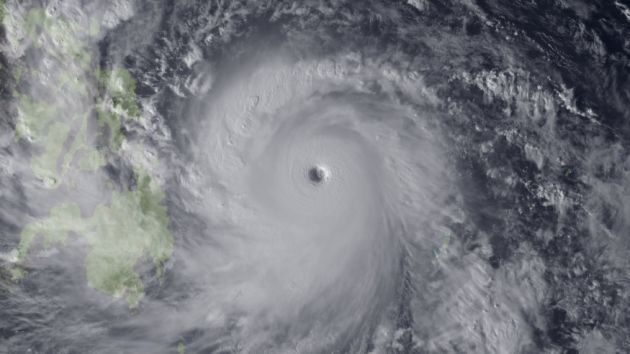 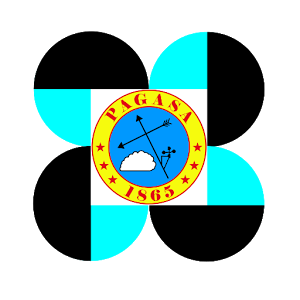 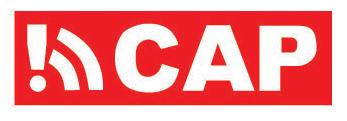 CAP in the Philippines
Philippine Atmospheric Geophysical and Astronomical Services Administration (PAGASA),
 Department of Science and Technology
Lester Kim M. Lagrimas
Rome, Italy | September 19-21, 2017
PAGASA
Philippine Atmospheric Geophysical and Astronomical Services Administration
PAGASA as the National Meteorological and Hydrological Services (NMHS) of the Philippines shall be the “authoritative” voice in providing warnings to the public. 
Mandated to provide protection against natural calamities and utilize scientific knowledge as an effective instrument.
facebook
twitter
website
facebook.com/PAGASA.DOST.GOV.PH
twitter.com/dost_pagasa
www.pagasa.dost.gov.ph
2
[Speaker Notes: And also just for a trivia, PAGASA is also a tagalog or filipino word for HOPE..
Mandated to  “provide protection  against natural  calamities  and utilize scientific knowledge as an effective  instrument to insure safety, well being and economic  security of  all the pople”]
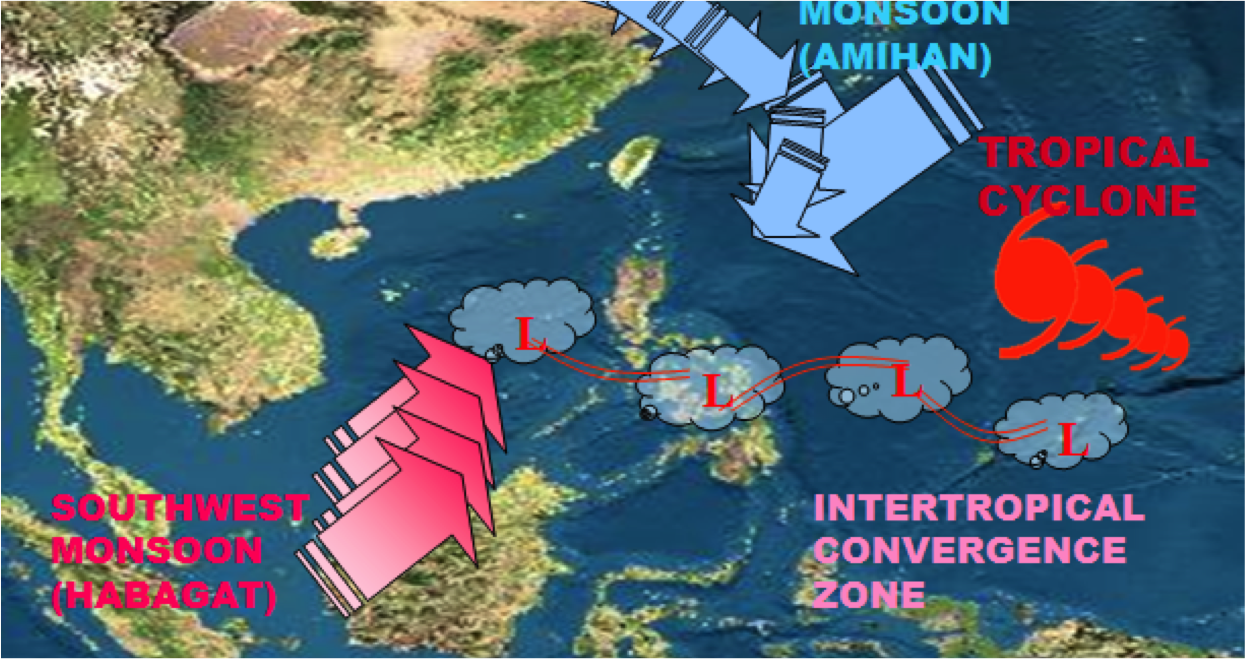 [Speaker Notes: We are commonly affected by these weather system]
Information Dissemination
Office of the President
01
General Public
NDRRMC/OCD
02
DRRMC, National Media Office of the President
PAGASA Regional Centers
03
PAGASA Local stations, LGU
National Media
04
General Public.
4
CAP development and implementation
PAGASA on WMO Alert Hub
About 3 years ago…
PAGASA registered it’s first CAP Feed URL  containing Tropical Cyclone Alert and Tropical Cyclone Warning initiated by Google Partnership

RSS Feed URL: http://publicalert.pagasa.dost.gov.ph/feeds/
6
In-House development
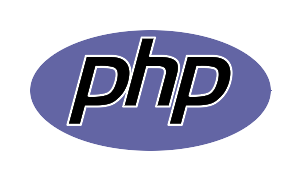 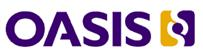 ICT developed a web application to generate CAP alerts using the ff. software libraries, validator and documentation.
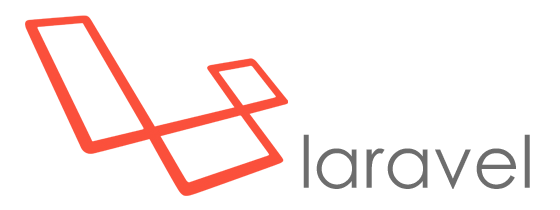 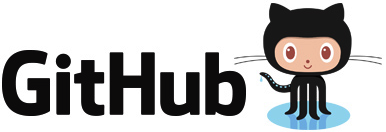 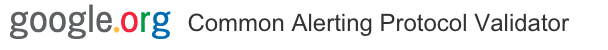 7
[Speaker Notes: Problem with users in terms of coping with the new system especially those who is only familiar with word processing applications.]
CAP Tool Objective
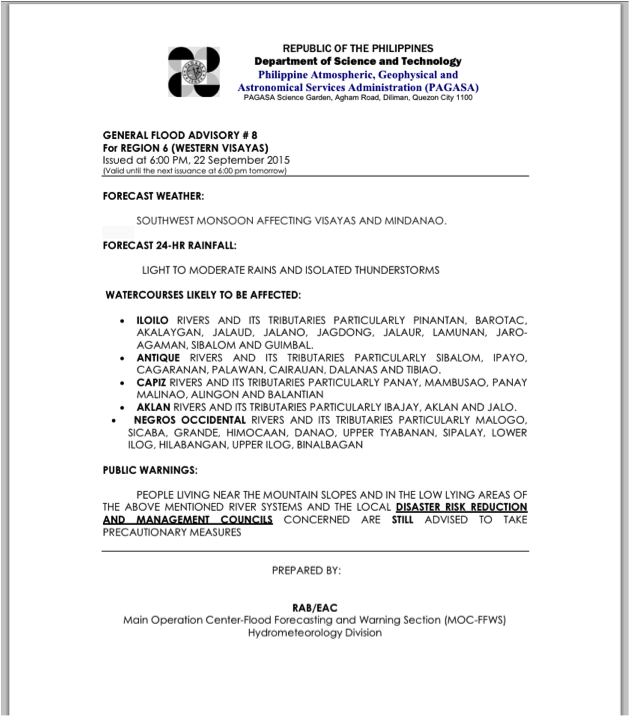 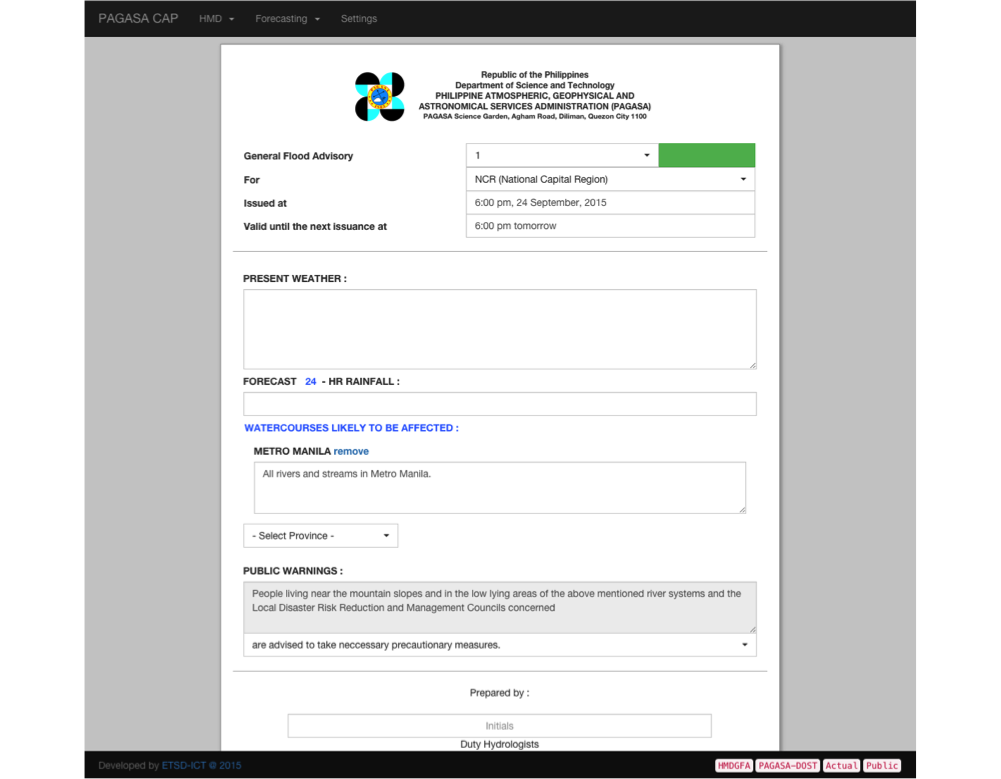 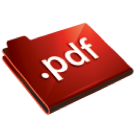 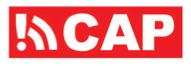 The main objective of our CAP system is to address our existing process and new CAP alerts with one application at the same time.
8
[Speaker Notes: giving the users the same user experience without them knowing they are also generating a CAP alert.]
Tropical Cyclone Alert
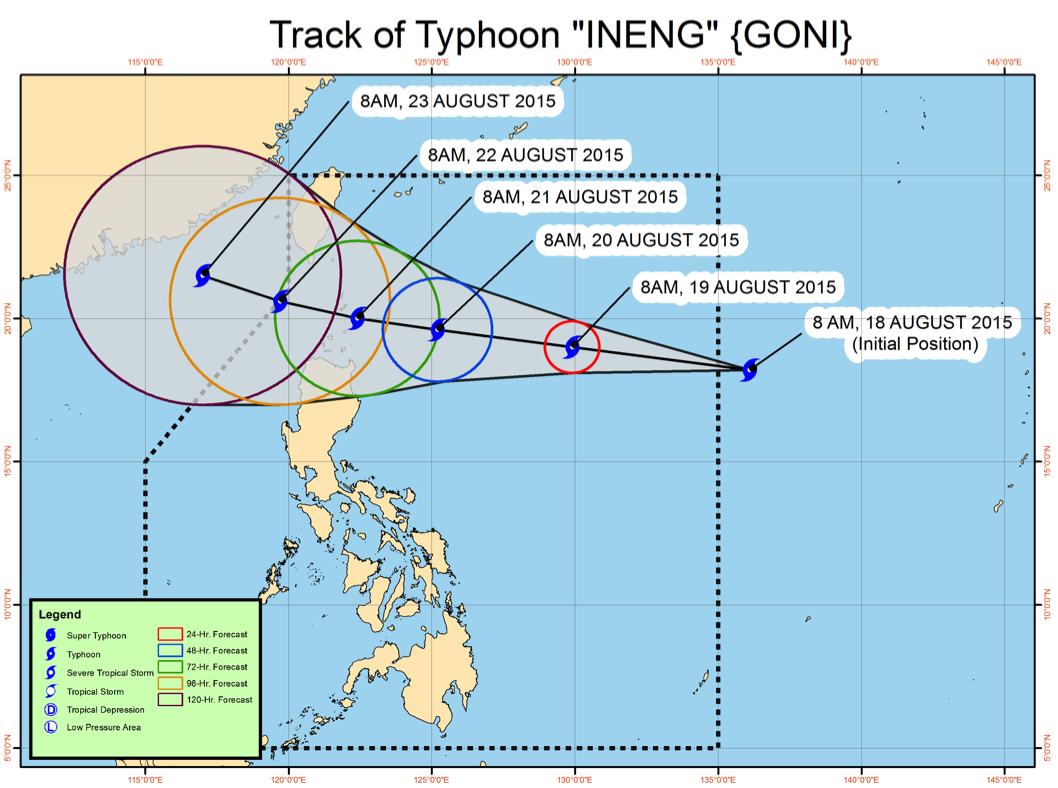 TCA is generated when a typhoon is already inside the Philippine Area of Responsibility (PAR) but no signal yet was given on any city or region.
9
Tropical Cyclone Warning
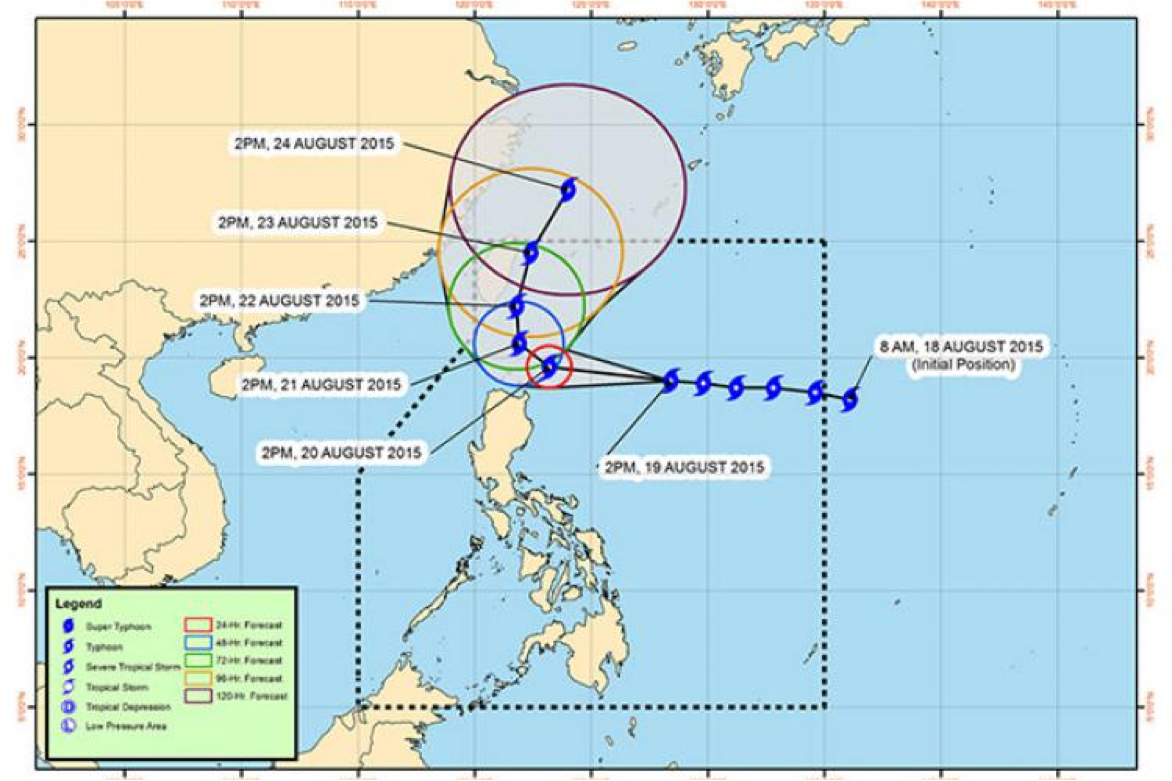 TCW is generated when a typhoon is already affecting land part of the Philippines and an active signal or warning level is in effect.  Currently, Philippines have 5 categories of typhoon signals.
10
General Flood Advisory
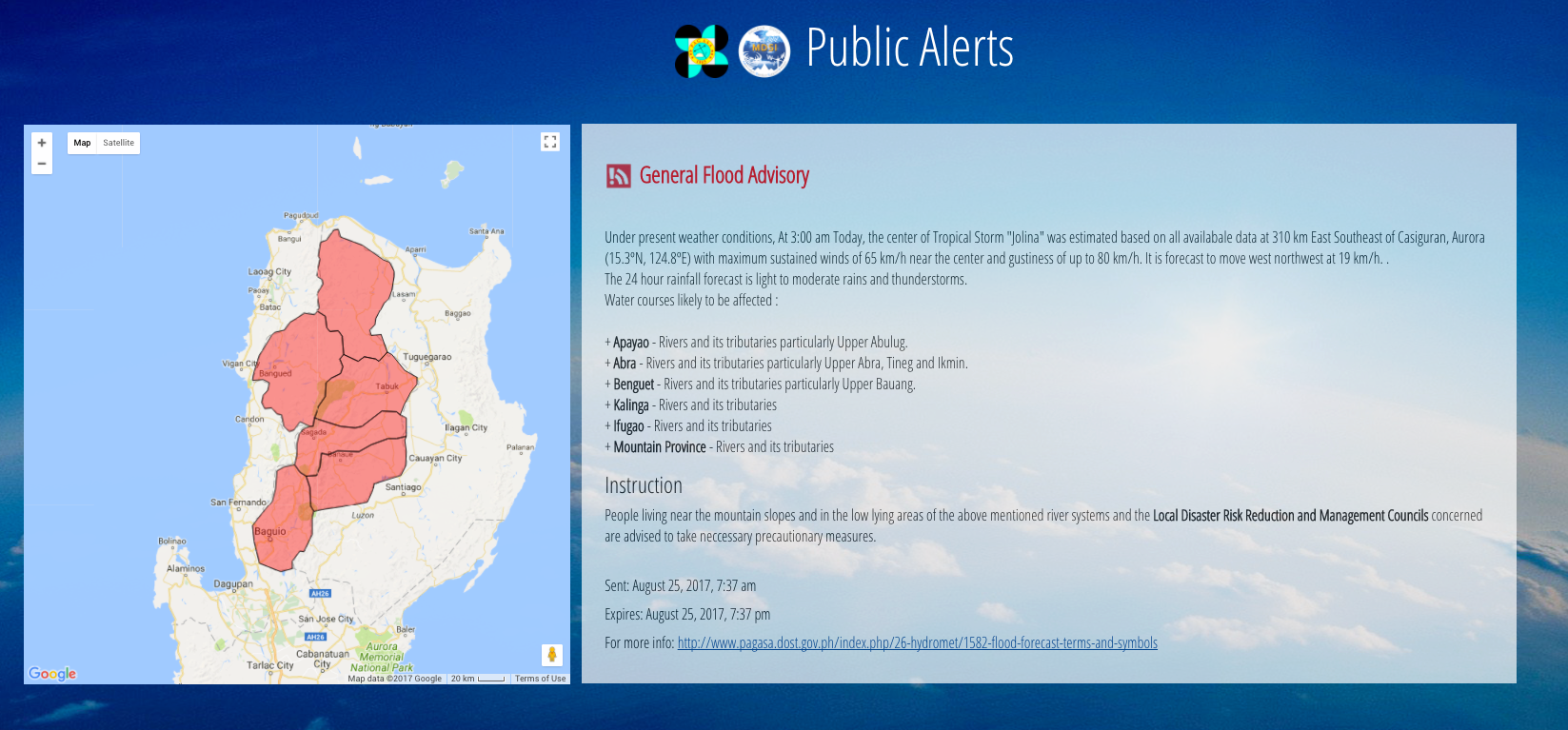 GFA is a non-metered advisory issued by the Hydrologist.
11
Flood Bulletin
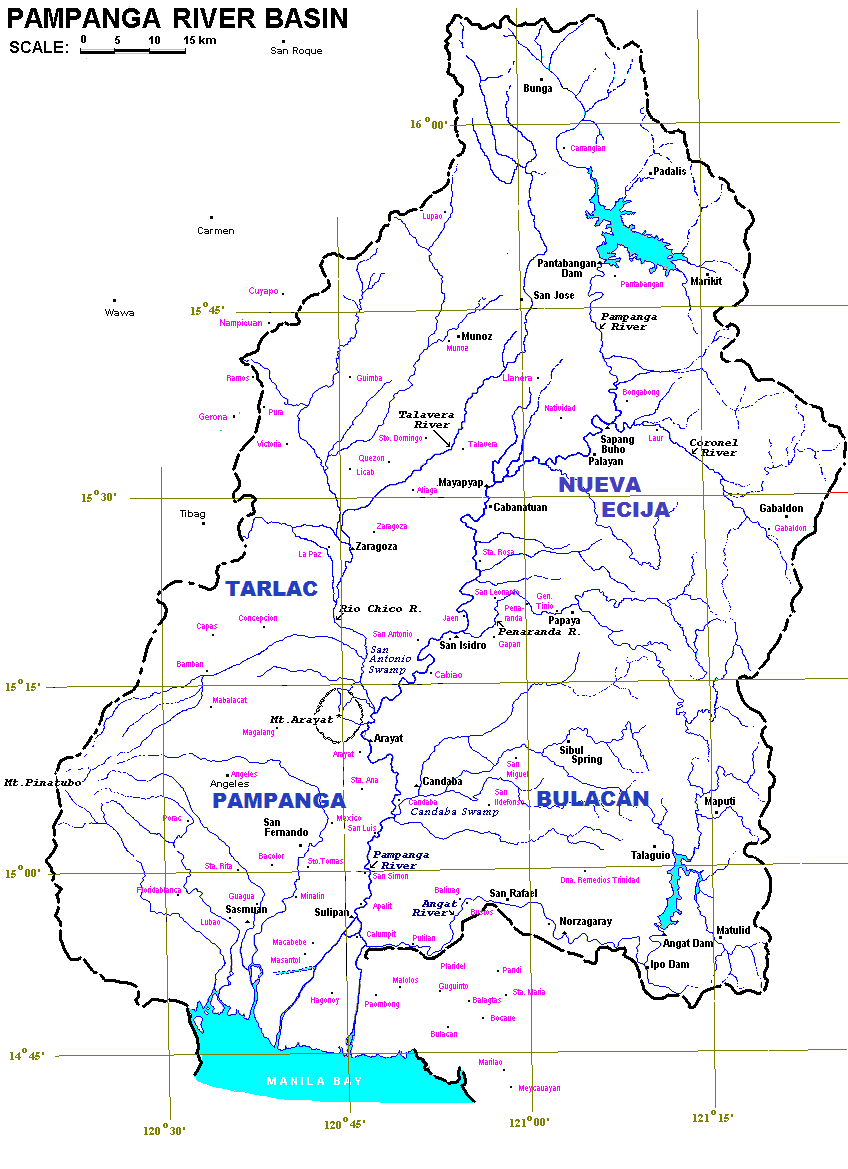 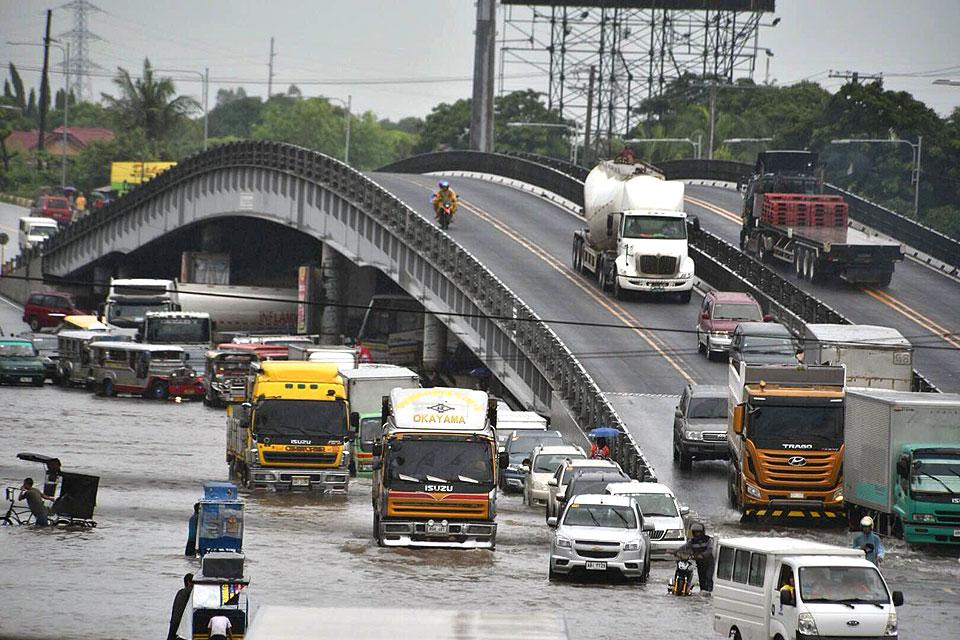 FB is metered alert and issued by the local river basin center of PAGASA.
12
CAP Integrations
Google Public Alerts
SAHANA
Red Cross
PAGASA MDSI
13
CAP Integrations
Google Public Alerts
PAGASA and Google partnership started May 2014, and since then PAGASA created a team for Common Alerting Protocol.
14
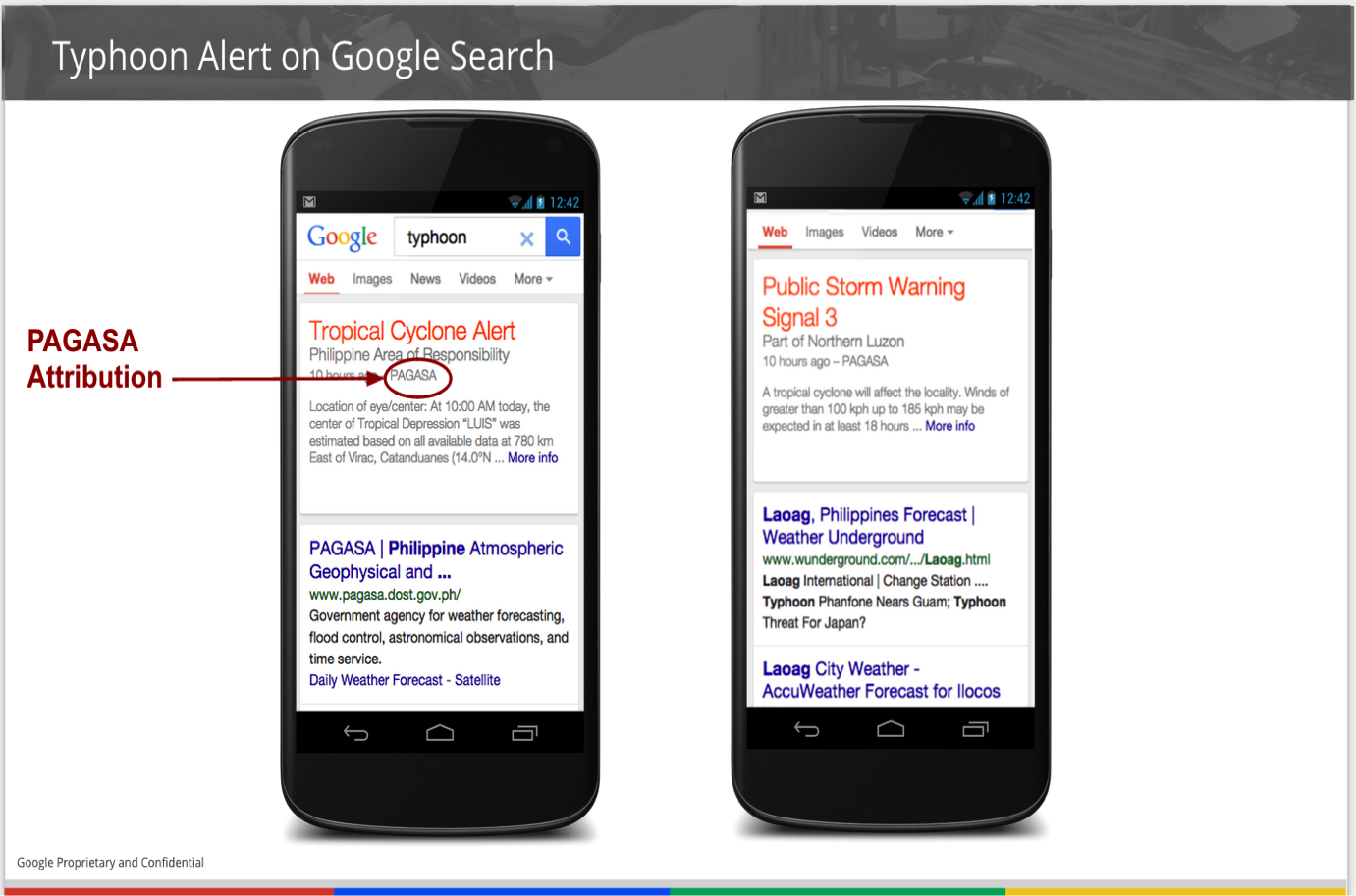 [Speaker Notes: We are commonly affected by these weather system]
CAP Integrations
SAMBRO (CAP on a Map Project)
“CAP on Map” project starts a workshop in Philippines May 2015 under Sahana Software Foundation, AIT and United Nations ESCAP, and held a training in Thailand for Implementers training.  PAGASA’s SAMBRO is now accessible in http://sambro.meteopilipinas.gov.ph
16
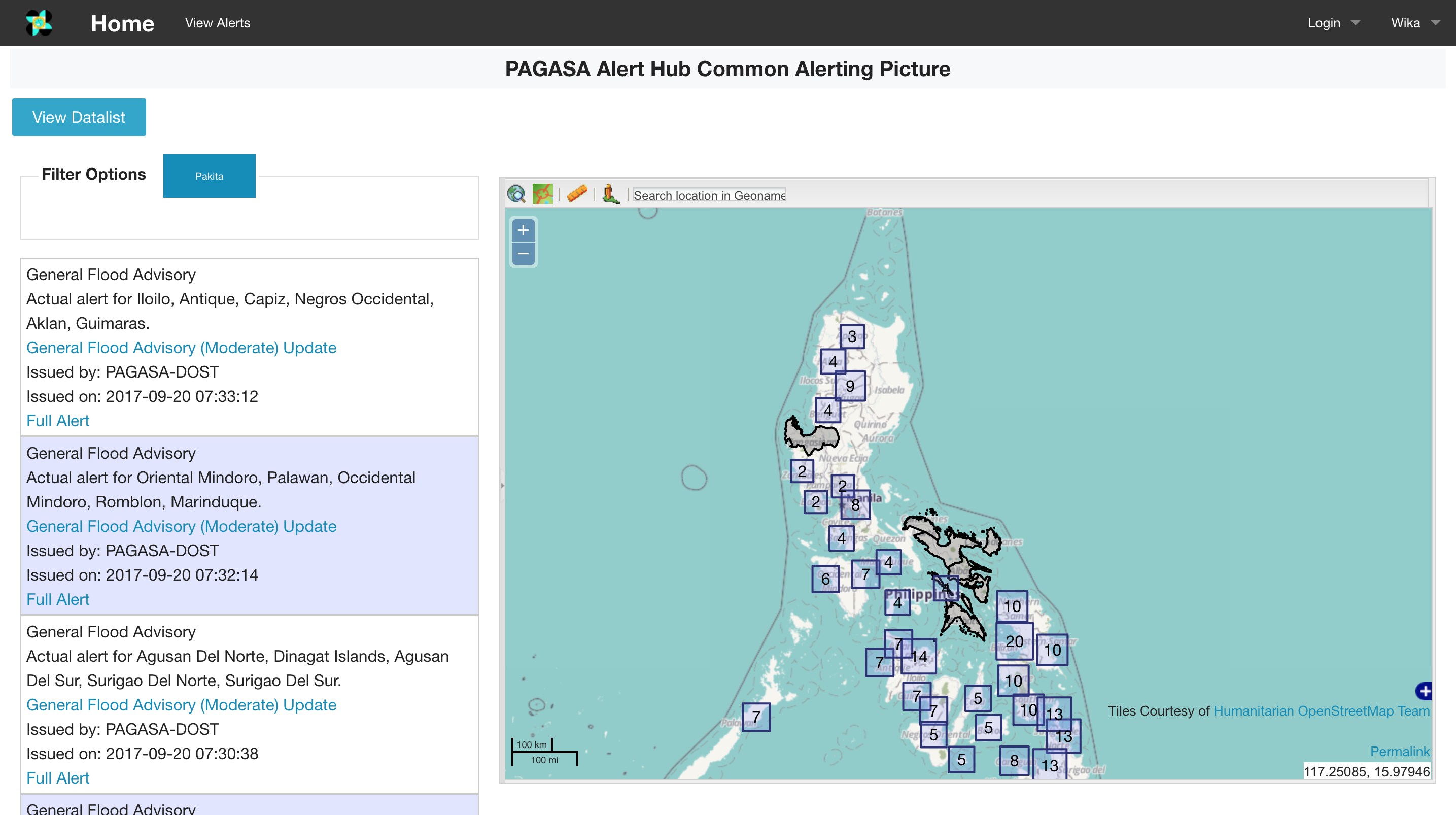 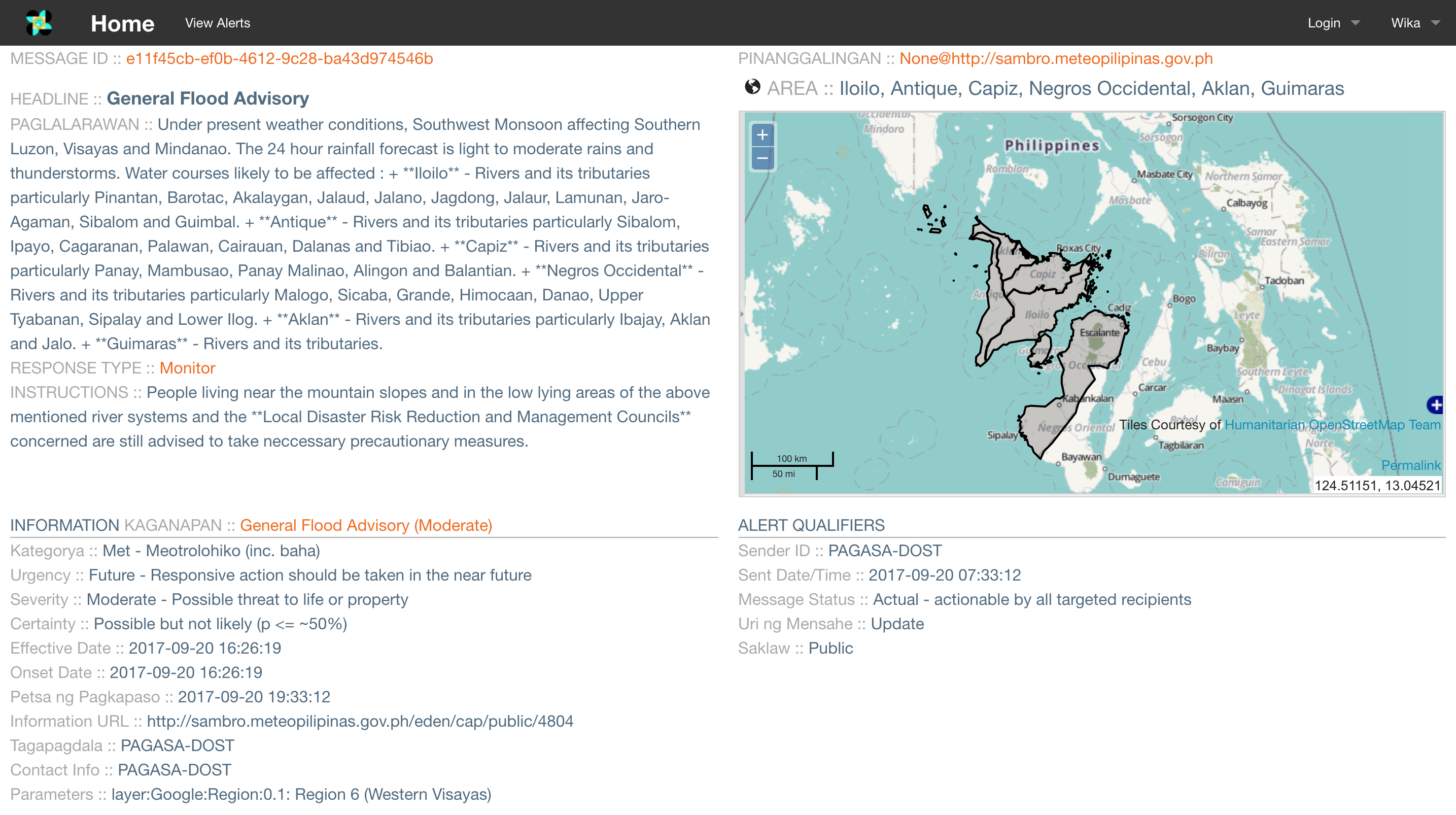 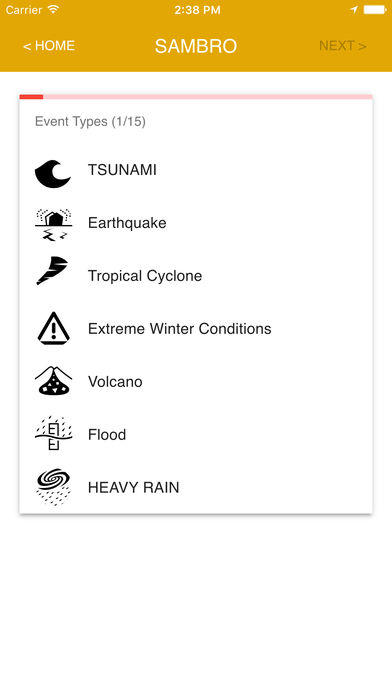 [Speaker Notes: We are commonly affected by these weather system]
CAP Integrations
Red Cross (Hazard App)
PAGASA acts as a information partner of Philippine Red Cross for disaster preparedness.
18
CAP Integrations
PAGASA Met-Hydro Decision Support Infosys (MDSI)
MDSI is a interactive web application developed by PAGASA for weather visualization from radar, satellite, numerical model, observed data, weather camera and CAP alerts.
MDSI is accessible to www.meteopilipinas.gov.ph
19
What’s coming?
Restructured CAP alert with polygon, geocode and area description per area element
Implementation of CAP-enabled Flood Bulletin to River Basins in Philippines
New CAP product for Rainfall Warning and Inter-agency collaboration
20
CAP with geocode and polygons
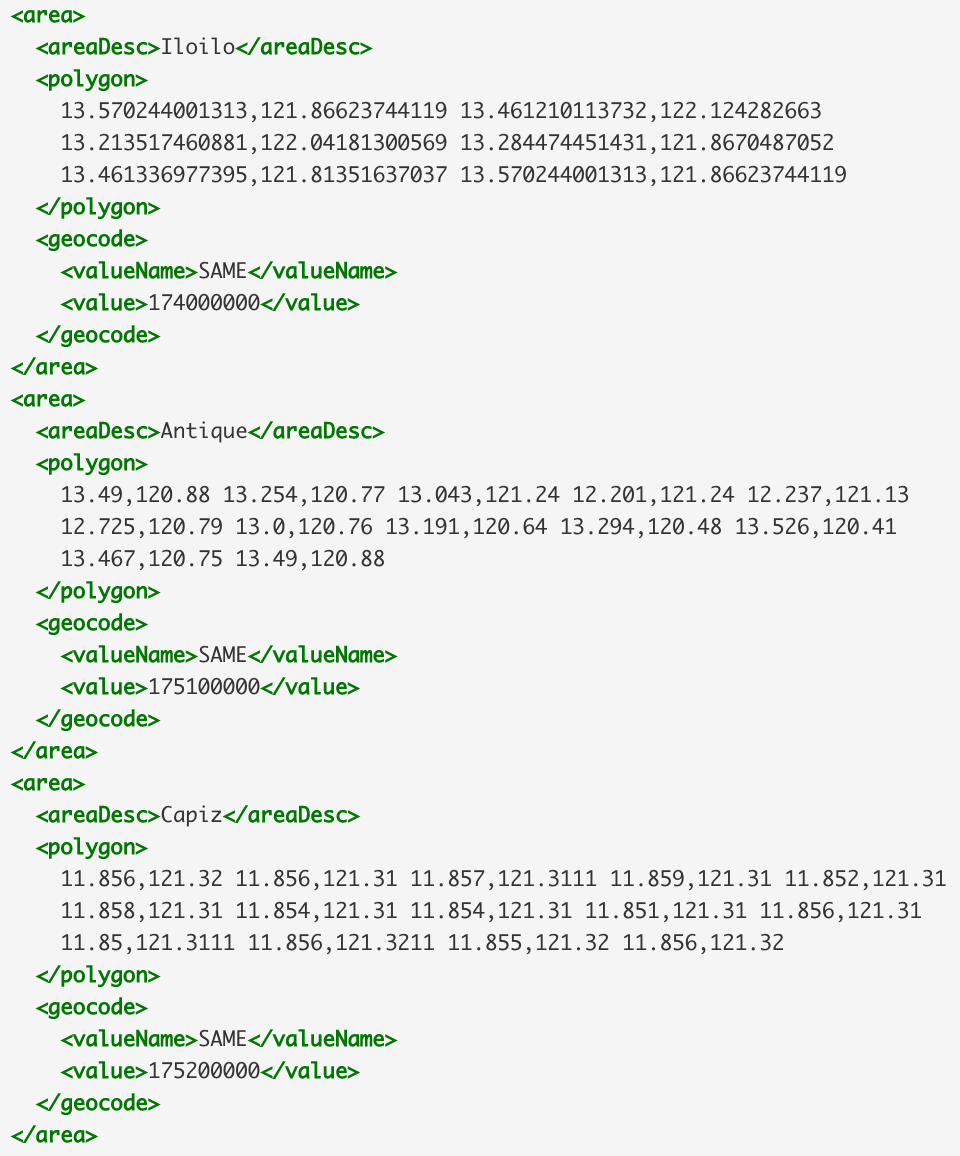 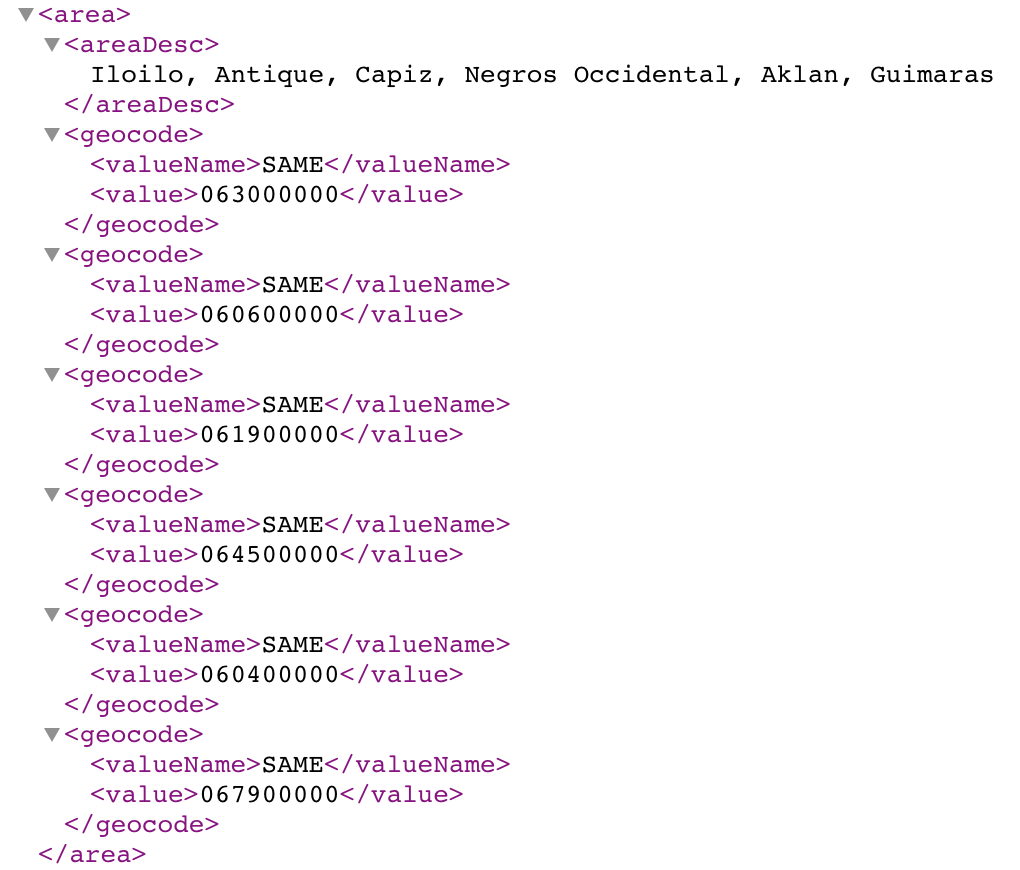 21
[Speaker Notes: As suggested by eliot we modified the alert and added polygons to each area that is affected.
Right now, it’s not on public yet because we are still waiting for the confirmation of our aggregators for this new update.]
CAP with geocode and polygons
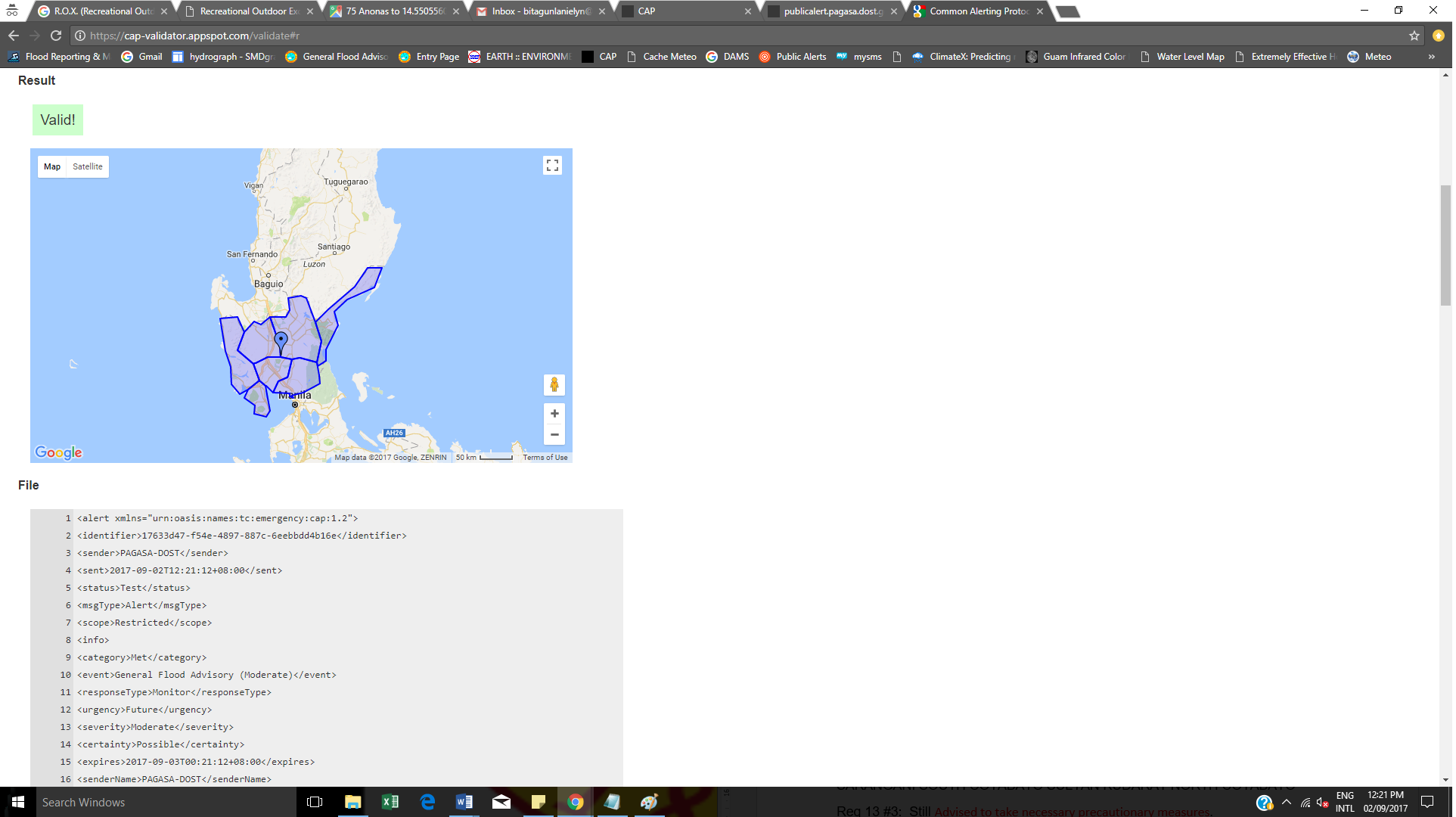 22
[Speaker Notes: The first installation of FB Automation is on Pampanga and planning to do the same in the ff. months in other rive basin centers.]
Flood Bulletin Implementation
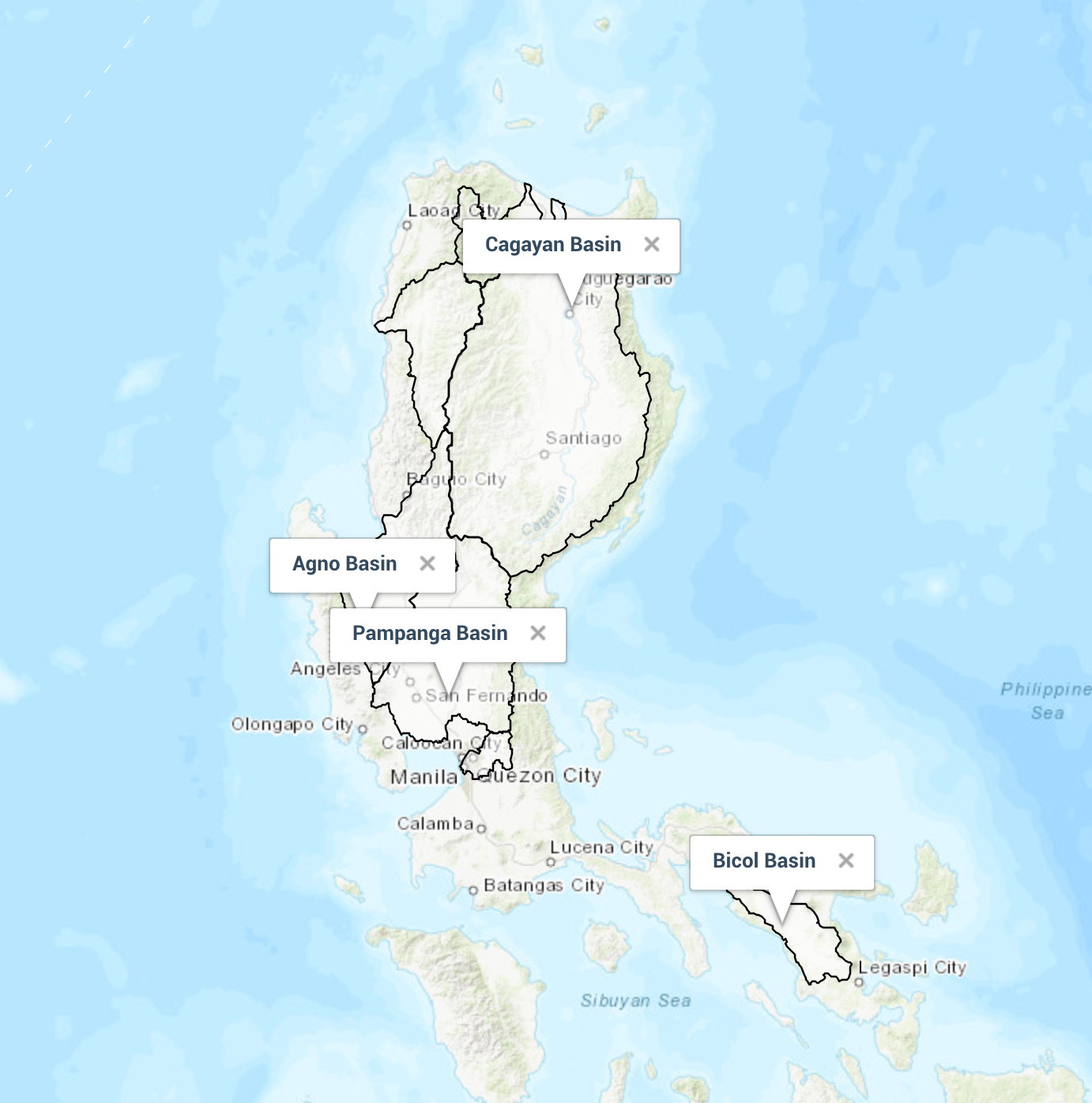 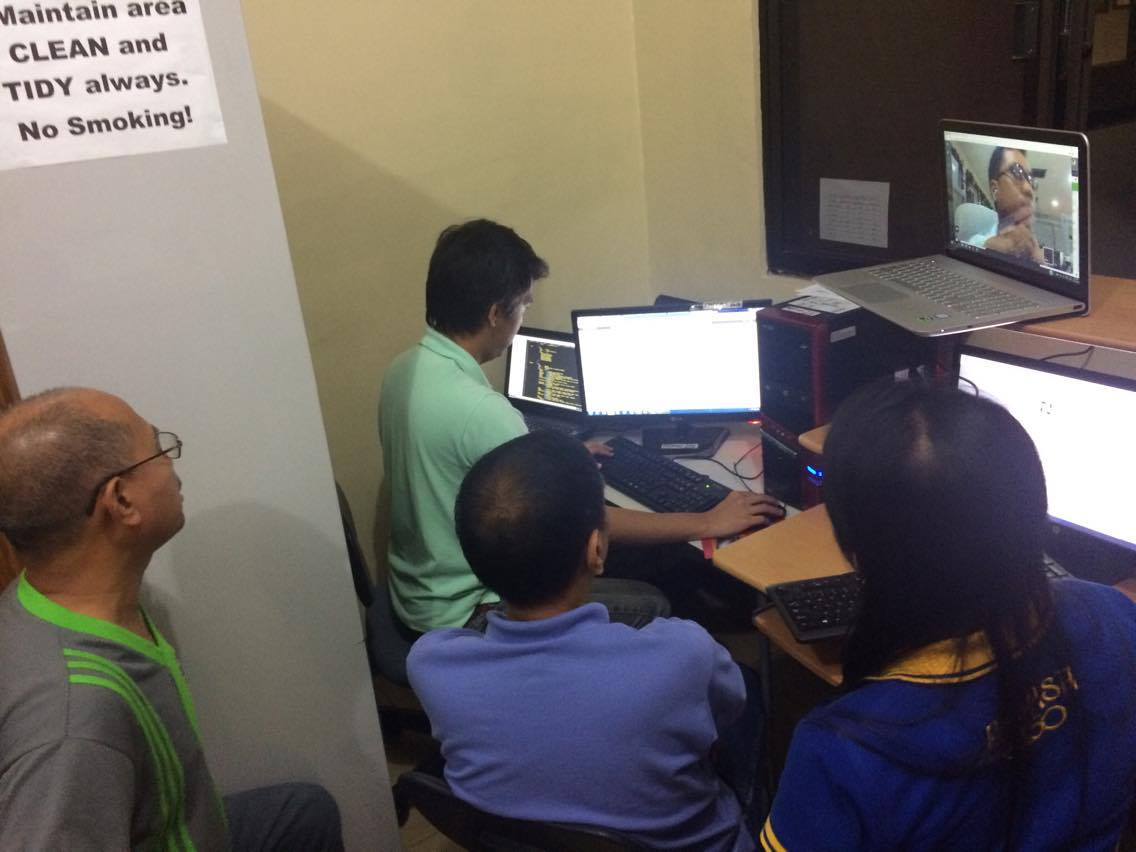 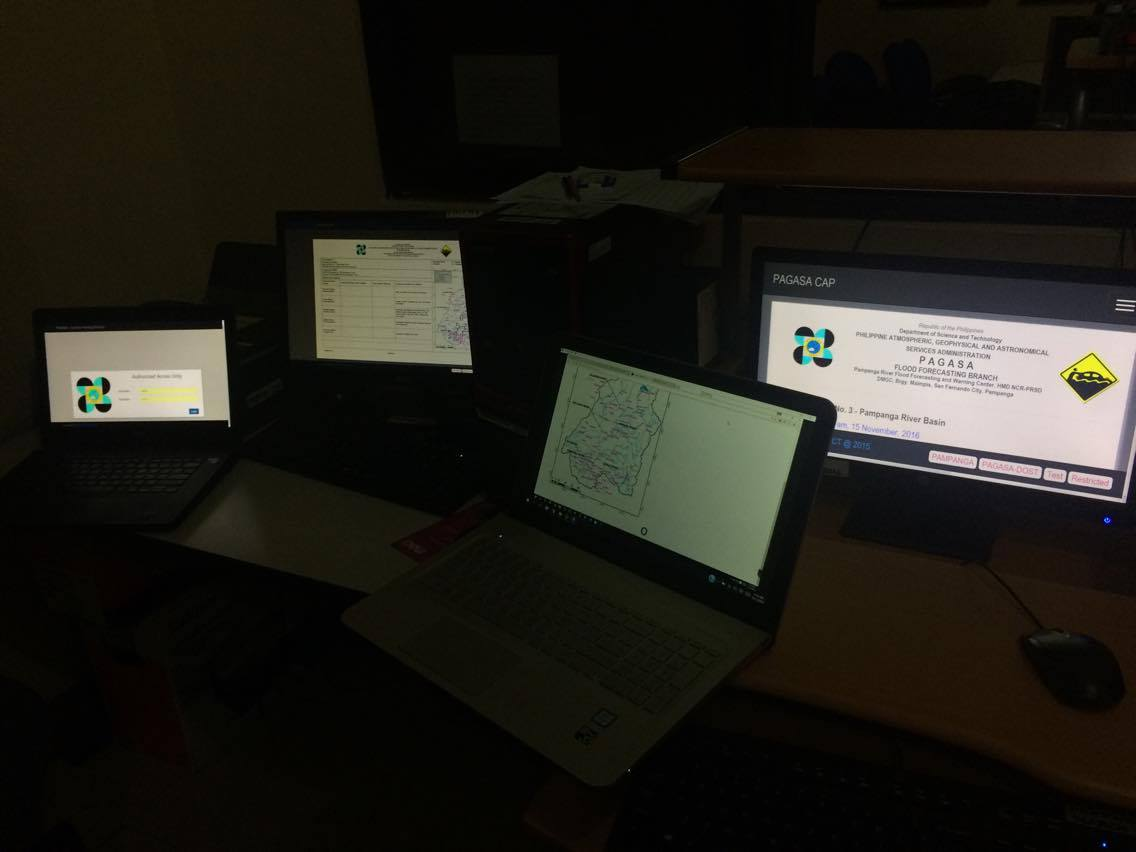 23
[Speaker Notes: The first installation of FB Automation is on Pampanga and planning to do the same in the ff. months in other rive basin centers.]
Research: Automatic CAP from Radar
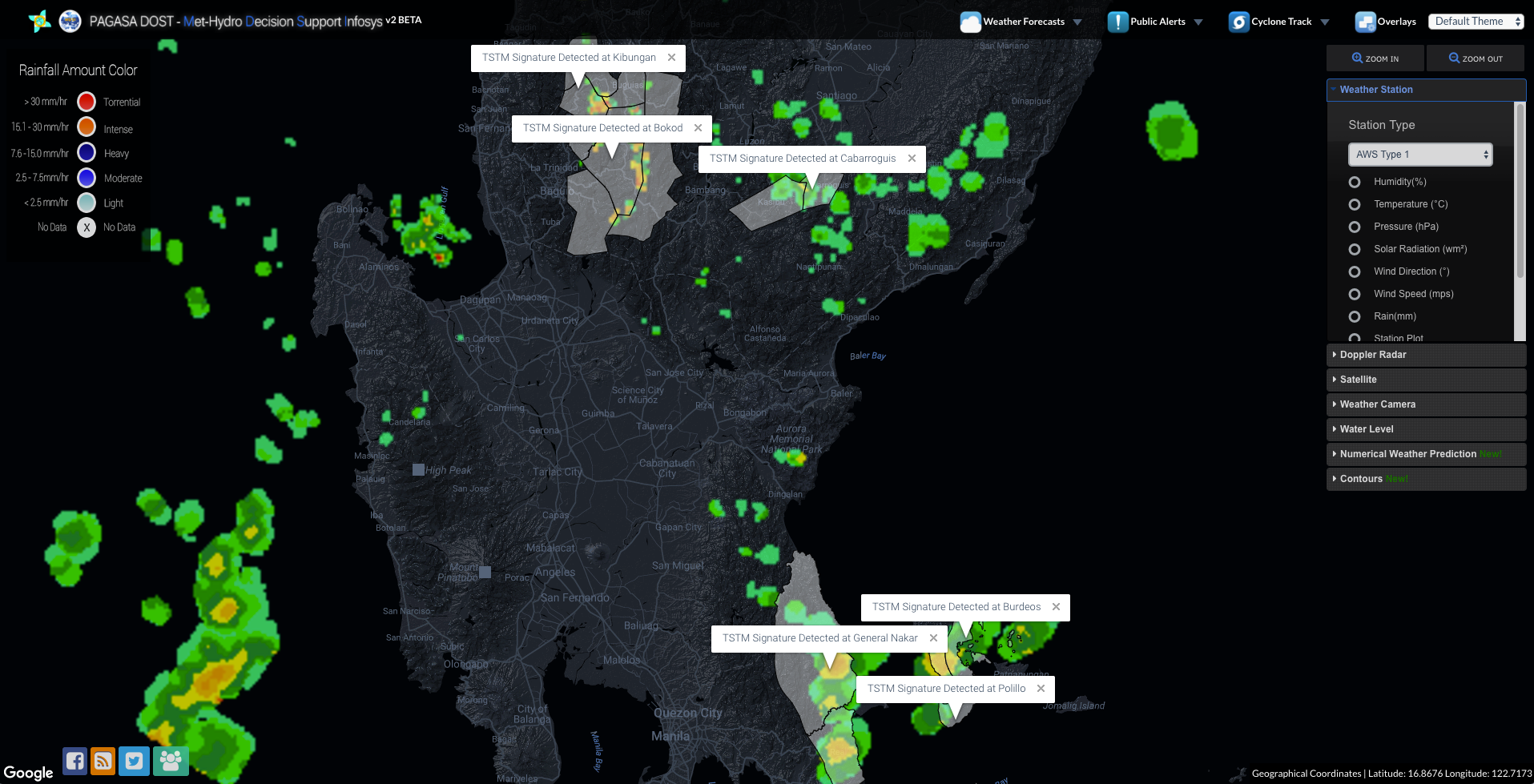 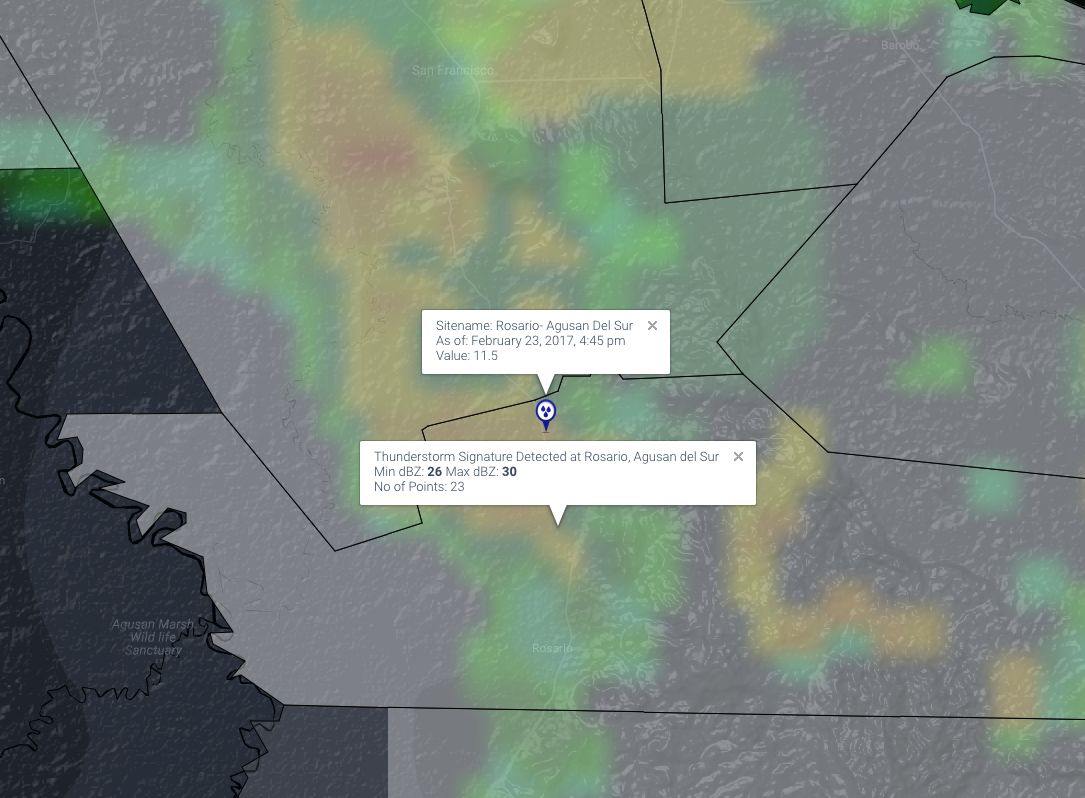 24
[Speaker Notes: As a developer, I also tried creating automatic CAP using radar.  In this example, you can see that the storm cell is plotted with polygons with their respective dbz or rainrate from the radar.
I used Python as the based language for processing radar files and convert it to CAP.Still, this is a research and still on the early stage of production due to quality control is very important to this process]
Inter-agency collaboration
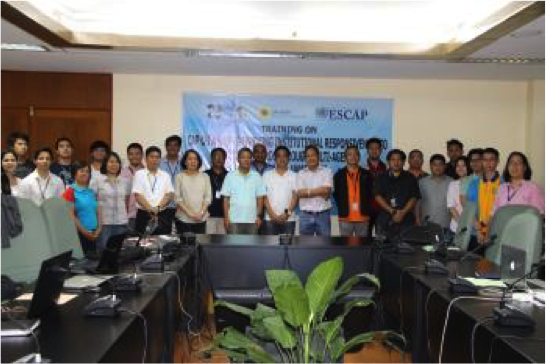 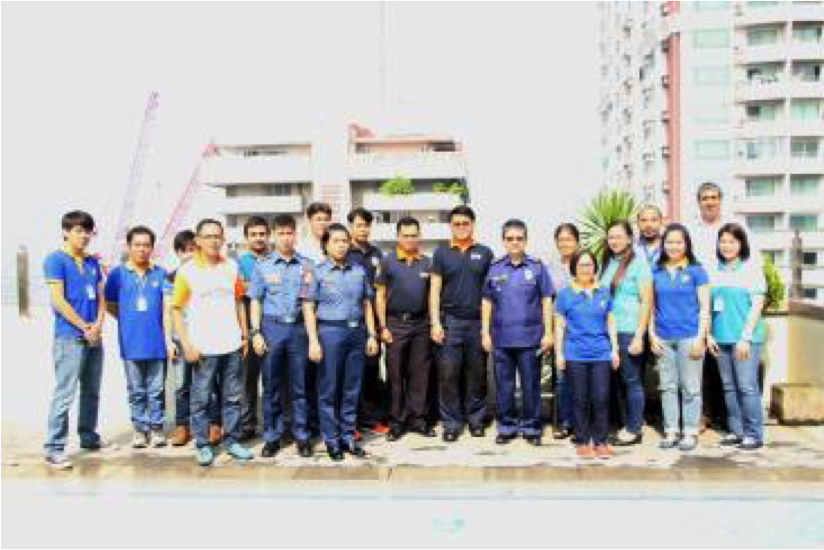 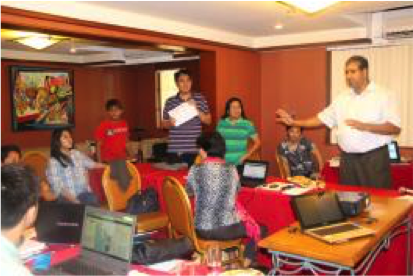 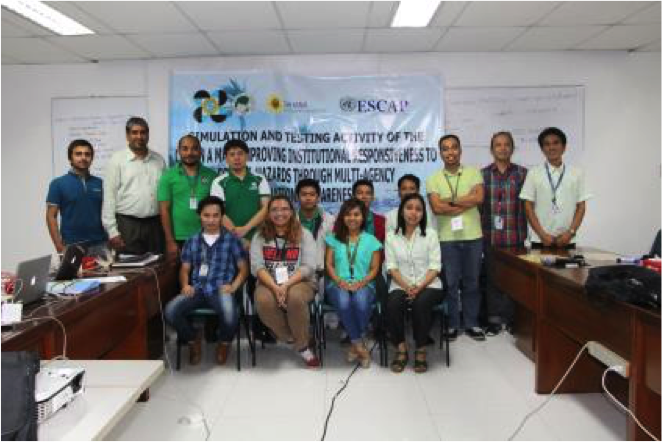 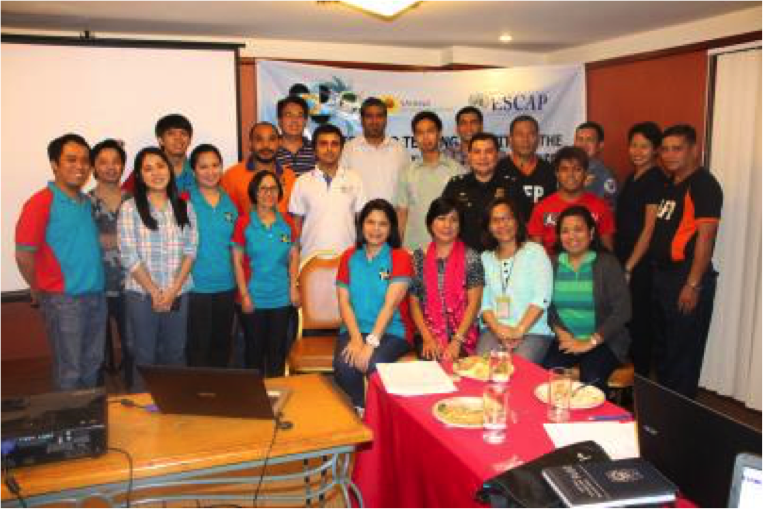 25
[Speaker Notes: Thru sahana-sambro project, an inter-agency cap collaboration was initiated together with Philippine institute of Volcanology  and Seismology and PAGASA.
We also have a training together with Police, bureau of fire protection and local drrm.]
Get in touch!
Science Garden, Diliman, Quezon city, Philippines
lLester Kim M. Lagrimas | Weather Facilities Specialist
lester.lagrimas@pagasa.dost.gov.ph
kim.lagrimas@meteopilipinas.gov.ph
[Speaker Notes: That concludes my presentation of CAP in the Philippines]
Thank you!
Any questions?